Exercices lecture 3
Exercices lecture 3
1. d Relie ²le$ mot$ ²en ²script ²et ²en ²cursive.
1. d Relie ²le$ mot$ ²en ²script ²et ²en ²cursive.
2. h Retrouve et entoure ²le mot ²pa$.
2. h Retrouve et entoure ²le mot ²pa$.
3. é Ecris ²la ²phrase ²avec ²le$ ²etiquette$.
3. é Ecris ²la ²phrase ²avec ²le$ ²etiquette$.
✂︎
✂︎
Exercices lecture 4
Exercices lecture 4
1. d Relie ²le$ mot$ ²en ²script ²et ²en ²cursive.
1. d Relie ²le$ mot$ ²en ²script ²et ²en ²cursive.
2. h Retrouve et entoure ²le mot ²lire.
2. h Retrouve et entoure ²le mot ²lire.
3. é Ecris ²la ²phrase ²avec ²le$ ²etiquette$.

Maliane   va    lire    un    livre.
3. é Ecris ²la ²phrase ²avec ²le$ ²etiquette$.
✂︎
✂︎
Exercices lecture 5
Exercices lecture 5
1. d Relie ²le$ mot$ ²en ²script ²et ²en ²cursive.
1. d Relie ²le$ mot$ ²en ²script ²et ²en ²cursive.
2. h Retrouve et entoure ²le mot ²le.
2. h Retrouve et entoure ²le mot ²le.
3. é Ecris ²la ²phrase ²avec ²le$ ²etiquette$.

Qui     va    lire    le    livre ?
3. é Ecris ²la ²phrase ²avec ²le$ ²etiquette$.
✂︎
✂︎
Exercices lecture 6
Exercices lecture 6
1. d Relie ²le$ mot$ ²en ²script ²et ²en ²cursive.
1. d Relie ²le$ mot$ ²en ²script ²et ²en ²cursive.
2. h Retrouve et entoure ²le mot ²lire.
2. h Retrouve et entoure ²le mot ²lire.
3. é Ecris ²la ²phrase ²avec ²le$ ²etiquette$.

Malo     est    sur    le    mur.
3. é Ecris ²la ²phrase ²avec ²le$ ²etiquette$.
✂︎
✂︎
Exercices lecture 7
Exercices lecture 7
1. d Relie ²le$ mot$ ²en ²script ²et ²en ²cursive.
1. d Relie ²le$ mot$ ²en ²script ²et ²en ²cursive.
2. h Retrouve et entoure ²le mot ²il.
2. h Retrouve et entoure ²le mot ²il.
3. é Ecris ²la ²phrase ²avec ²le$ ²etiquette$.

Malo     est    sur    le    mur.
3. é Ecris ²la ²phrase ²avec ²le$ ²etiquette$.
✂︎
✂︎
Exercices lecture 8
Exercices lecture 8
1. d Relie ²le$ mot$ ²en ²script ²et ²en ²cursive.
1. d Relie ²le$ mot$ ²en ²script ²et ²en ²cursive.
2. h Retrouve et entoure ²le mot ²elle.
2. h Retrouve et entoure ²le mot ²elle.
3. é Ecris ²la ²phrase ²avec ²le$ ²etiquette$.

Il y a    un    livre   sur    la    malle.
3. é Ecris ²la ²phrase ²avec ²le$ ²etiquette$.
✂︎
✂︎
Exercices lecture 12
Exercices lecture 12
1. p Ecris ²la ²fin ²de$ ²formule$ ²en ²cursive.
1. d Relie ²le$ mot$ ²en ²script ²et ²en ²cursive.
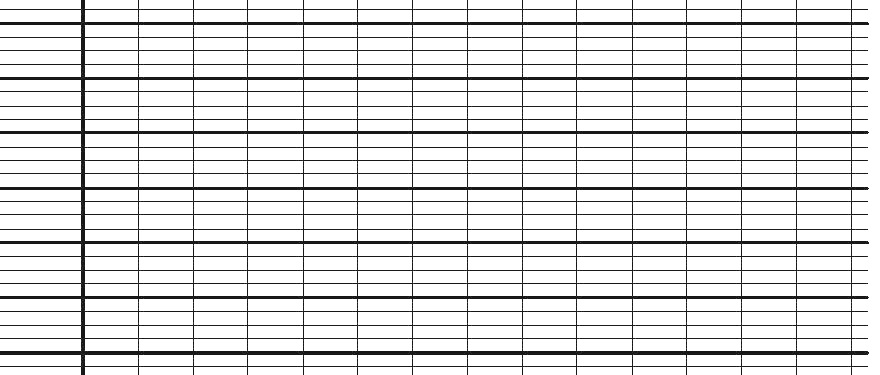 ²la  ²le
ma  me  
²ta  ²te
²ra  
²pa
2. h Retrouve et entoure ²le mot ²je.
2. h Retrouve et entoure ²le mot ²je.
3. q Ecris ²la voyelle ²qui manque.
3. q Ecris ²la voyelle ²qui manque.
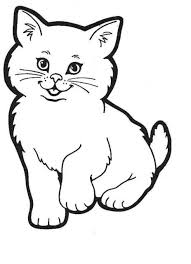 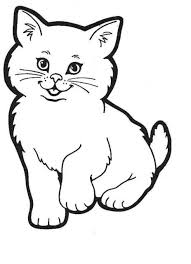 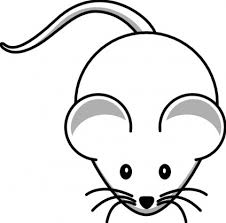 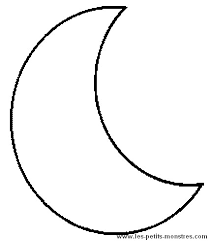 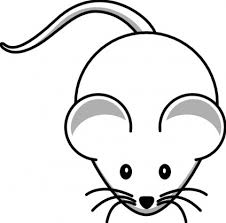 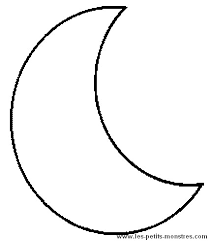 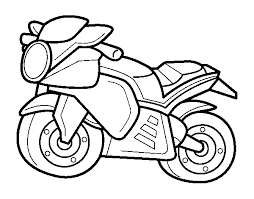 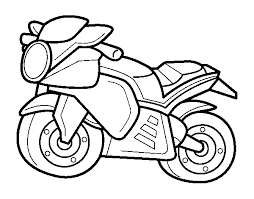 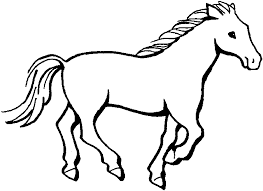 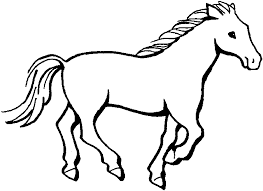